The Algorithmic Law of Business and Human Rights: Constructing a Private Transnational Law of Ratings, Social Credit, and Accountability Measures
Larry Catá Backer and Matthew McQuilla
Penn State University
Prepared for Algorithmic Law and Society Symposium
HEC Paris & Ecole Polytechnique
1-3 December 2021
Synopsis
The Challenge: filling governance gaps
Failure of state system in the face of global production
Failure of traditional administrative-bureaucratic system administered through law
Failure of direct transposition of administrative-bureaucratic model into enterprises overseeing global production
Traditional response: ineffective
Governmentalization of private sector
Privatization of governmental sector
Hardening of International soft law regimes through private law
Market as drivers (narrative control over factors of consumption and finance)
The Temptations of Algorithmic LawFor Regulating the Human Rights Effects of Economic Activity
From Governance Gaps to Algorithmic Management
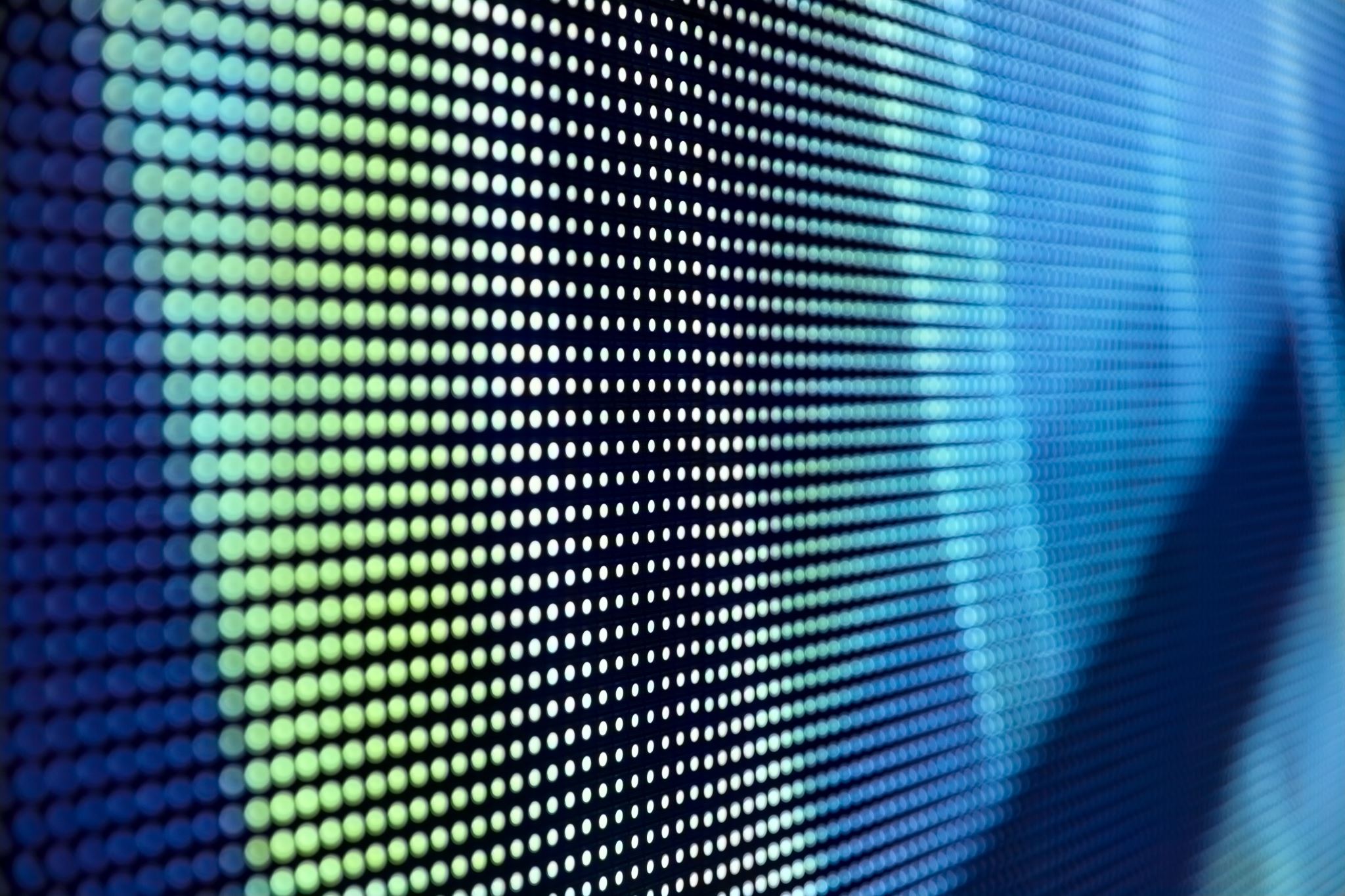 Hints of Movement from Law to Algorithm:Western Markets Embedded Rating Systems
Examination of Systems
Business and Human Rights Resource Centre FTSE 100- 2018
Know The Chain KTRC-2018
Green America 2019 Chocolate Scorecard
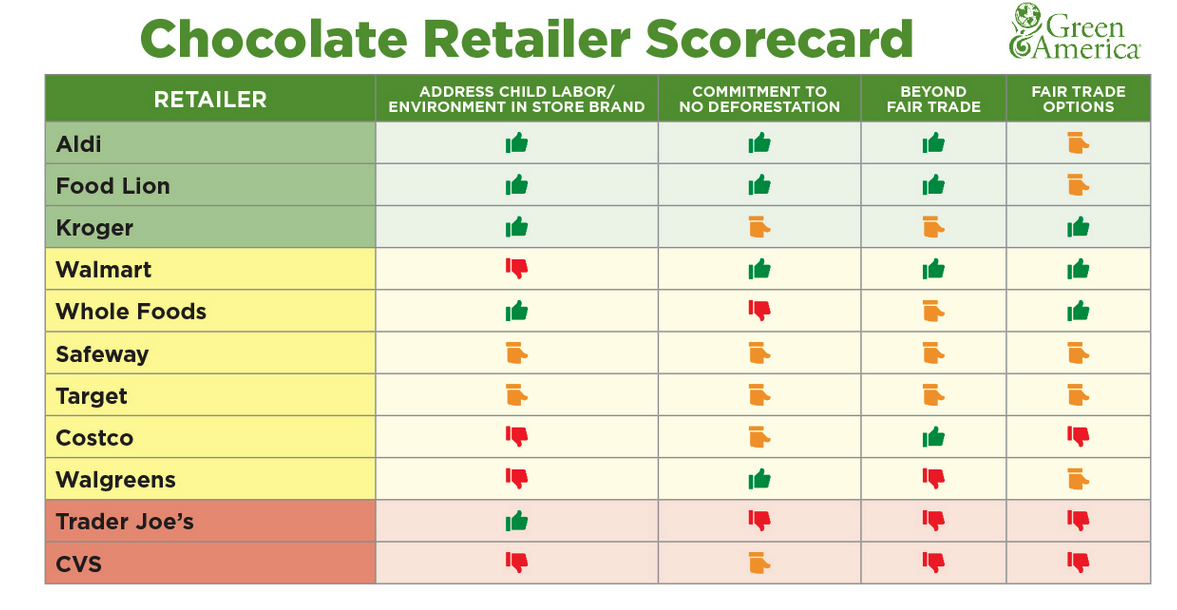 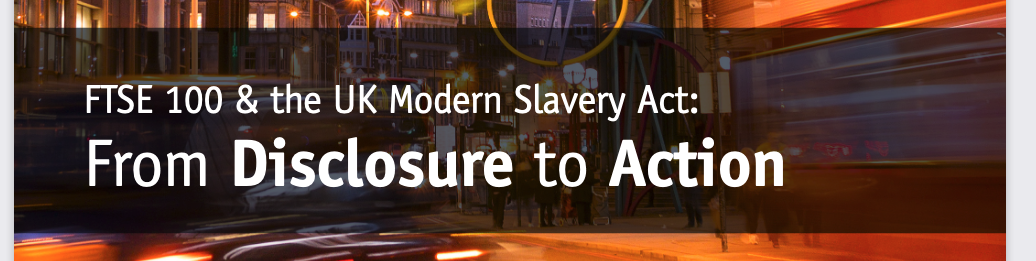 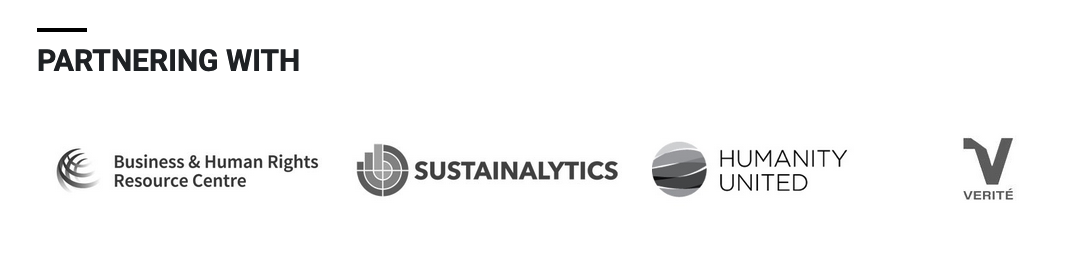 Key Characteristics
Interlinkages: Ratings Systems as Points of Governance Convergence
Between public, private, NGO and economic collectives
Among ratings systems
Division of labor
Algorithm system functionality divided among interlinked participating organizations
Centrality of Markets 
Space within which ratings-based regulation may be implemented
Projection of state and private governance in markets through the mechanics of measurable ratings
Competition among ratings systems
Convergence of norms within liberal democratic and Marxist-Leninist territories
From Ratings to System
The New Frontiers
Relationship between law and ratings systems
Relation between rule and norm; 
irrelevance or challenge to traditional premises of democratic gvernance and organization
Algorithmic law uses action to define principle; traditional law uses principle to define acts 
Law as constituting element of algorithmic systems (which/whose?)
Data and Enforcement
Traditional law operates post-facto: Law to Acts to Enforcement to Remedy  
Algorithmic law operates in real time: Acts to Judgment to Action
Issues of data protection, integrity, and privacy (eg who can use what, who has responsibility for robustness of data)
Systemic Integrity and Accountability
System auditing (markets, states) 
Transparency (analytics as proprietary etc.)
Who/what is audited?
Accountability of system as created/as applied
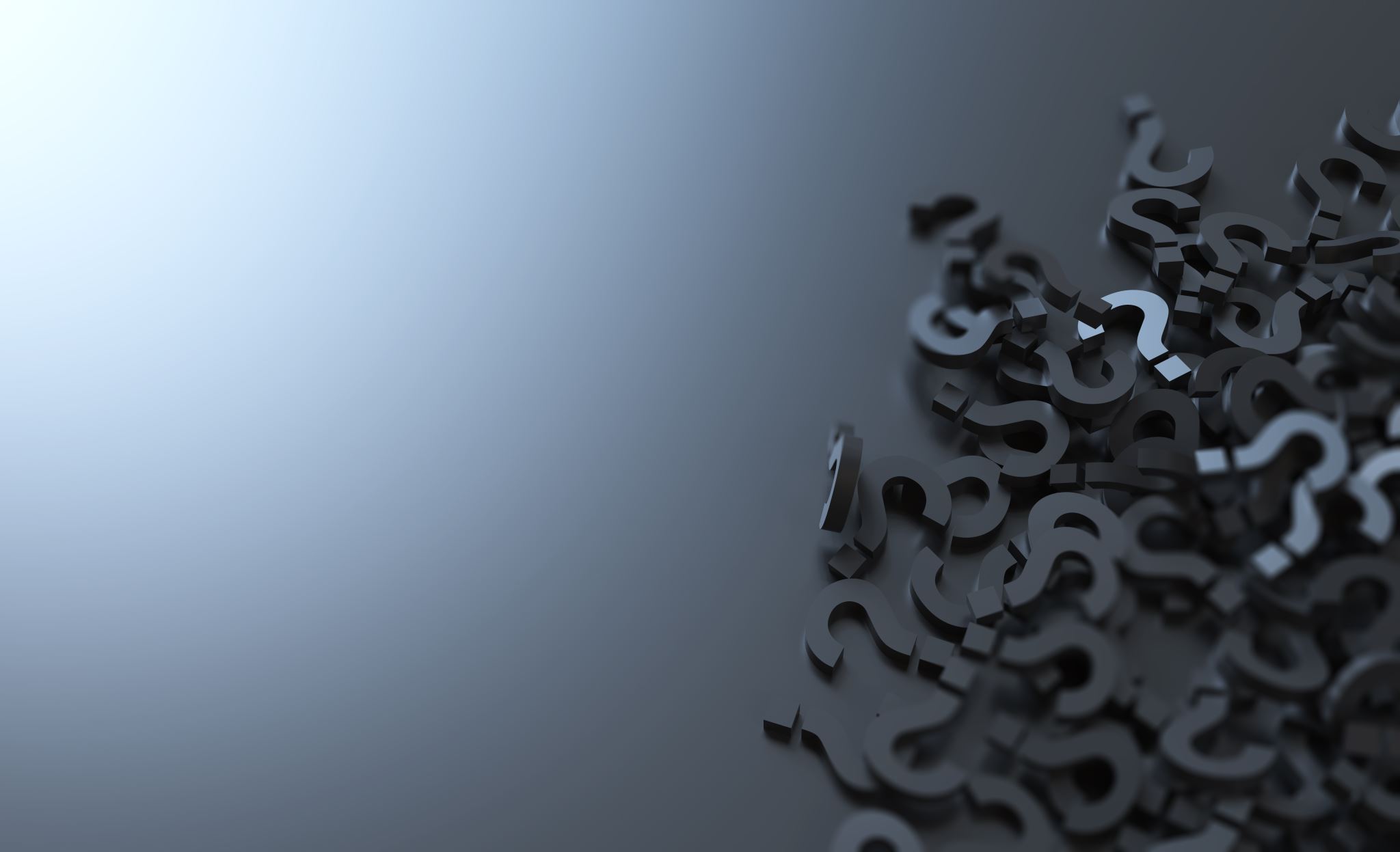 From “Here” to “Where”?
The rise of algorithmic law is both descriptive (judgments, punishments/rewards) and predictive (the prevention principle).  
It deepens the transformation of governance from coercion and command to management grounded in principles of prevention-mitigation-remediation where role of government is as a site for accountability and the platform for organizing normative orthodoxy. 
INTERNAL Challenges: 
Refining and deepening the construction and application of data-based systems of measures-based management of behavior and the efficient quantification of norms. CONSTRUCTION AND OVERSIGHT ISSUES
EXTERNAL Challenges: 
Embedding compliance based external rules systems within domestic legal orders—moving away from the sensibilities of qualitative command to quantitative and predictive judgment
Thanks!